NJ SOPHE Membership Needs Assessment Survey 2019 and Strategic Planning
Suzanne Miro, MPH, MCHES
Strategic Planning Committee, Chairperson
Thank you to the committee!

Linda Brown
Robin Vlamis
Tiffany Neal
Carolina Focella
Kaitlin Cartoccio
Samantha Bunsa
Dominika Murphy
73
Total Responses
Date Created: Wednesday, April 24, 2019
Incentive: Five winners of $15 Amazon gift cards
Alyson Bilder, Athena Watkins, Sharon Skeahan, Kaitlin Cartoccio, Emelyn Falcon
Reminder postcards sent
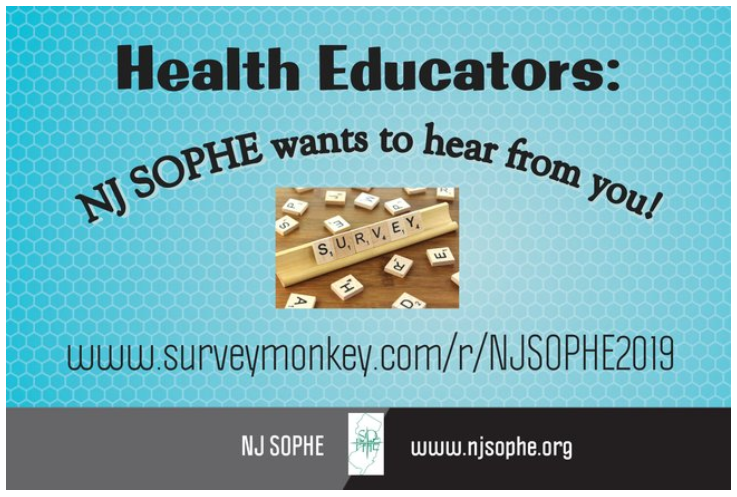 [Speaker Notes: The post cards were sent to not only provide a cue to remind everyone to take the survey, but also as a reminder to set up their log in to the new NJSOPHE website if they had not yet done so.]
Q1: How long have you been a member of NJ SOPHE?
Answered: 73    Skipped: 0
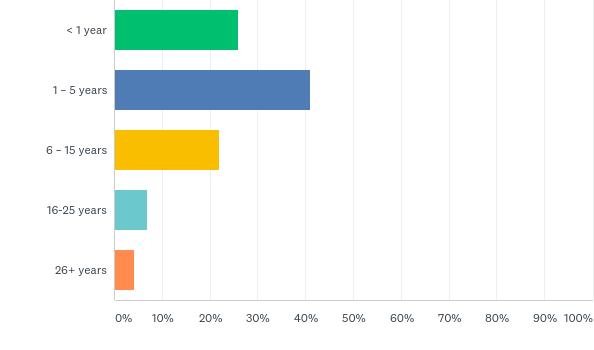 19
30
16
5
3
[Speaker Notes: Our organization has a mix of new and seasoned members, however as you can see most are on the newer side with few respondents indicating that they have been in the organization for longer than 15 years.]
Q2: How long have you been in the health field?
Answered: 73    Skipped: 0
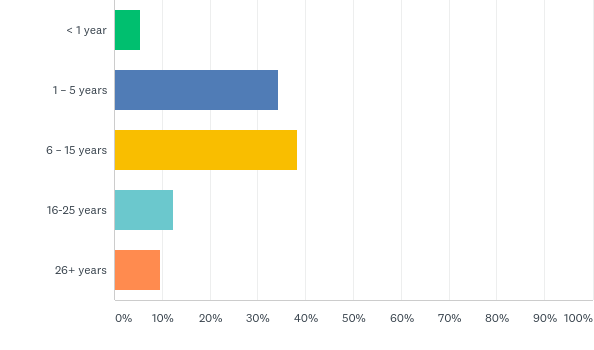 4
25
28
9
7
[Speaker Notes: And likewise, we see a similar pattern in the responses as to how long the respondents have been working in the health field.]
Q3: What type of membership do you have?
Answered: 73    Skipped: 0
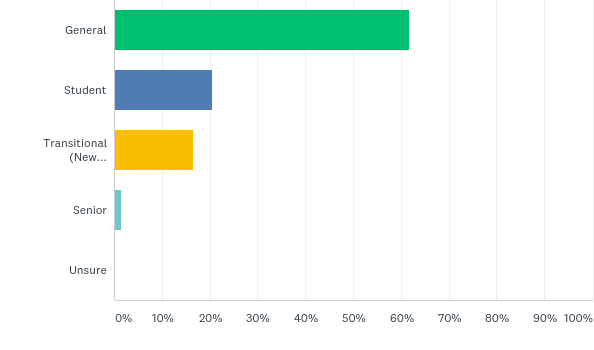 45
15
12
1
[Speaker Notes: A majority of respondents have a general membership with fewer indicating a student or transitional or new professional membership.]
Q5: What is the highest level of health education certification that you currently have?
Answered: 73    Skipped: 0
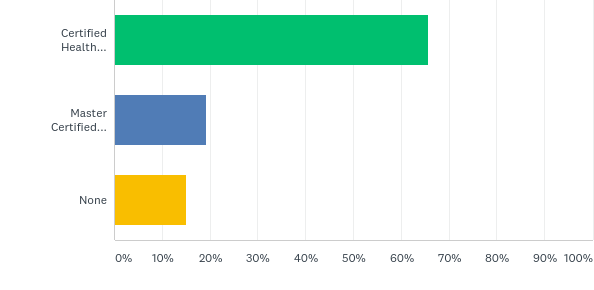 48
14
11
[Speaker Notes: Most of our respondents are either certified or master certified health education specialists which is important to know for strategic planning purposes.]
Q6: How do you obtain most of your CHES/MCHES credits? (Please choose up to 2 responses)
Answered: 73    Skipped: 0
Other Responses
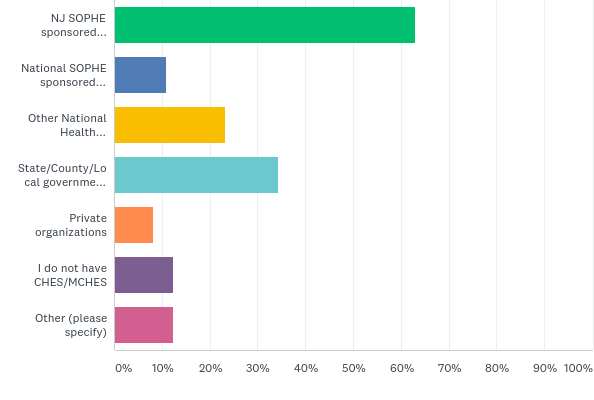 46
8
17
25
6
9
9
[Speaker Notes: NJSOPHE is the only public health organization in New Jersey dedicated solely to supporting health educators and is an important source of providing continuing education credits for CHES and MCHES. As we can see here, our members obtain most of their credits through NJSOPHE programs.]
Q7: What were your main reasons for joining NJ SOPHE? (select up to 3 answers)
Answered: 73    Skipped: 0
0
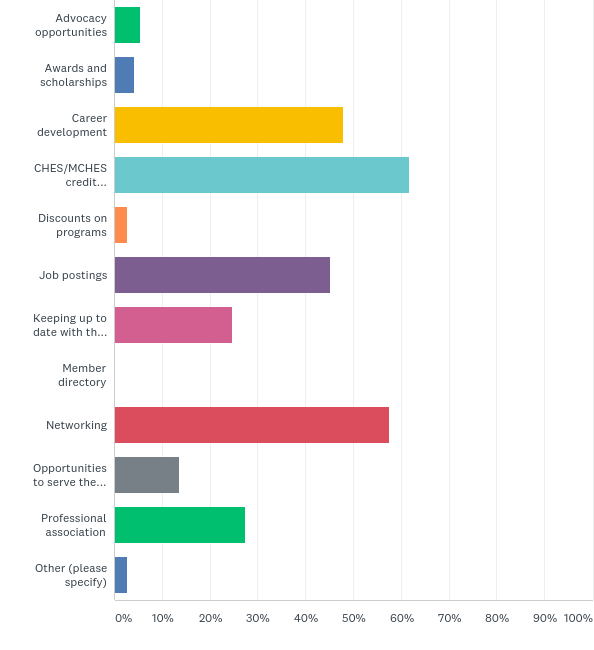 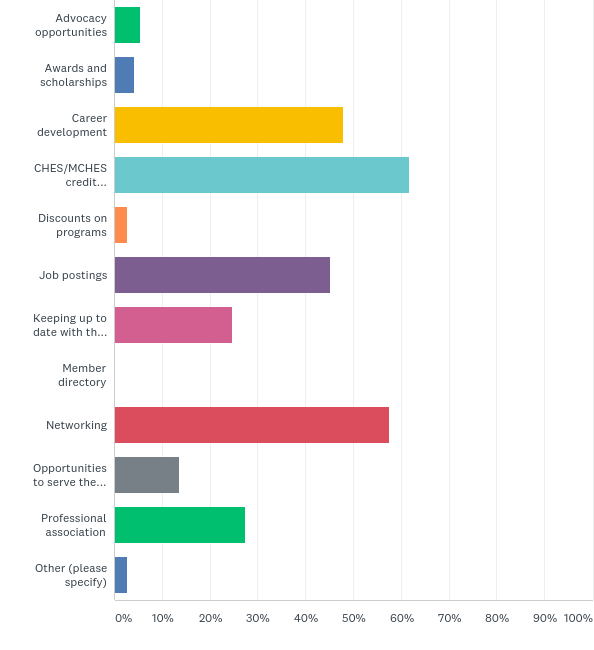 4
42
3
10
35
20
45
2
2
33
Other Responses
Encouraged at school/by professor (2)
18
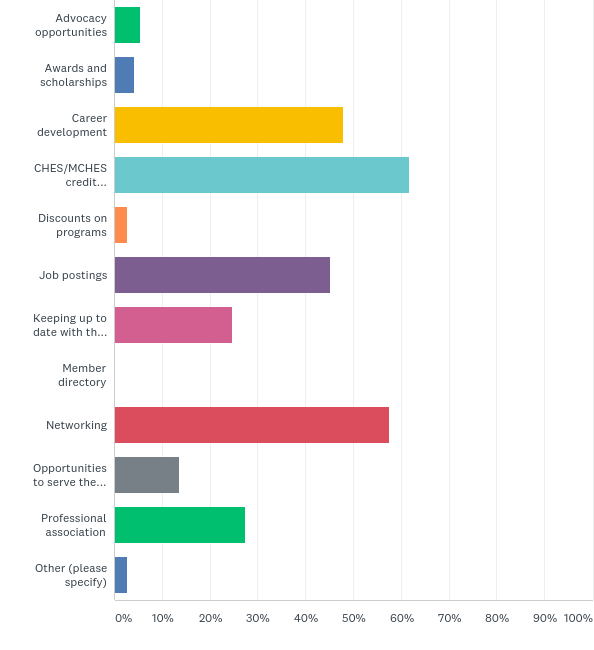 Q8: What NJ SOPHE member benefits have you found to be the most valuable? (select up to 3 answers)
Answered: 73    Skipped: 0
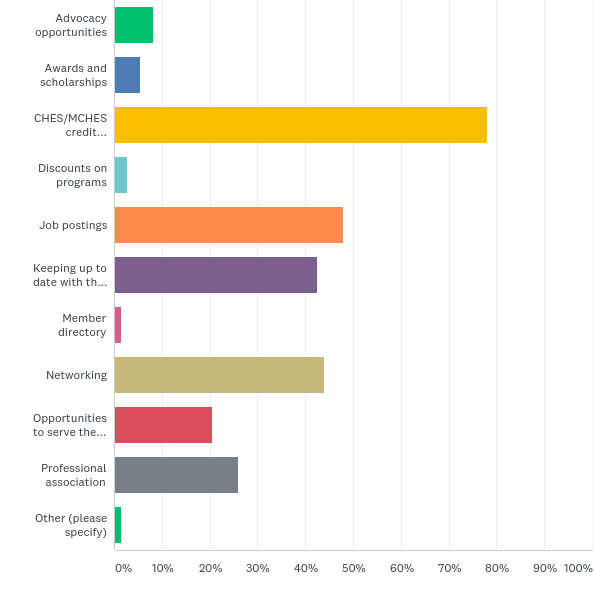 1
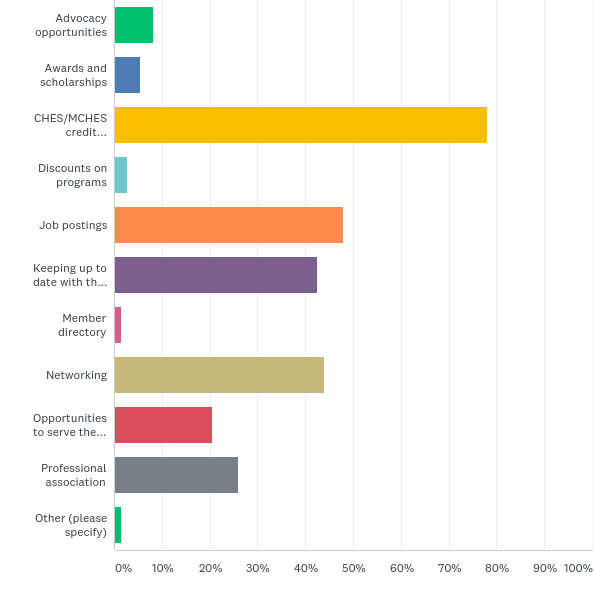 6
32
4
Opportunity to serve the profession
15
57
19
2
1
35
Keeping up to date with the profession
31
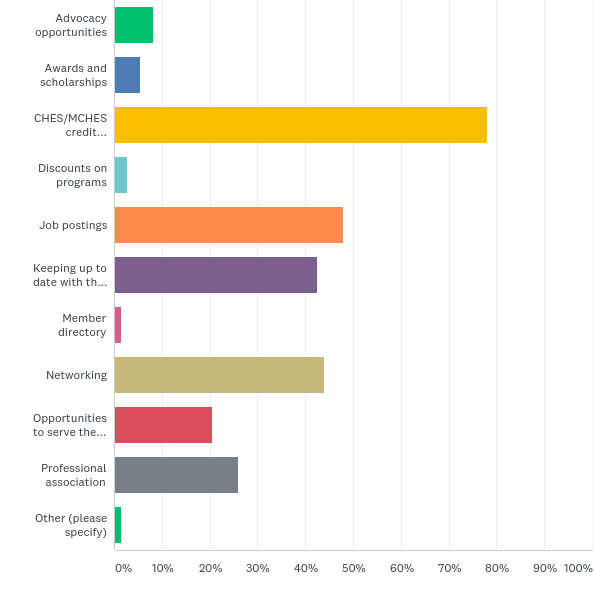 Other Response (1)
Interesting Programs
Q14: NJ SOPHE currently maintains an active Facebook page. Which of the following other social media platforms would you like to see NJ SOPHE start using? (Please check all that apply)
Answered: 73    Skipped: 0
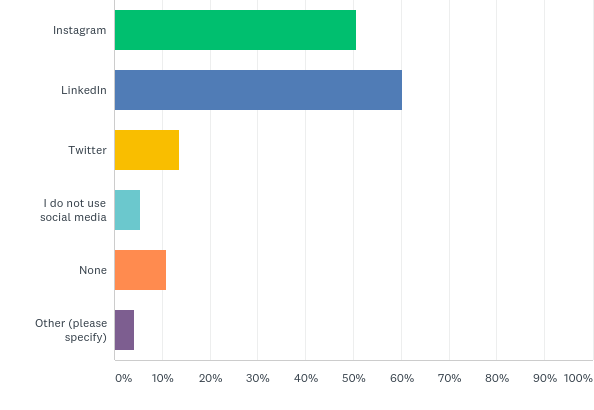 37
44
10
4
8
Other Response (3)
Not an active user/don’t have time to use (2)
Unsure (1)
3
Q16: Please indicate your time preference for NJ SOPHE social/networking events: (Select all that apply)
Answered: 73    Skipped: 0
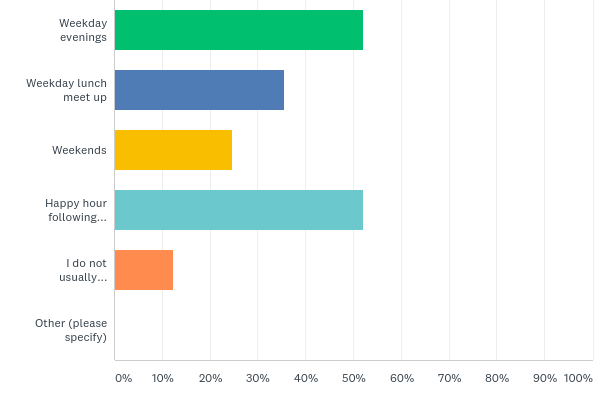 38
26
18
Happy Hour Following Annual Meeting
38
I do not usually  participate in networking events
9
Q18: NJ SOPHE relies on volunteers to serve on its board and committees. If you haven’t been involved what could persuade you to participate?
Answered: 73    Skipped: 0
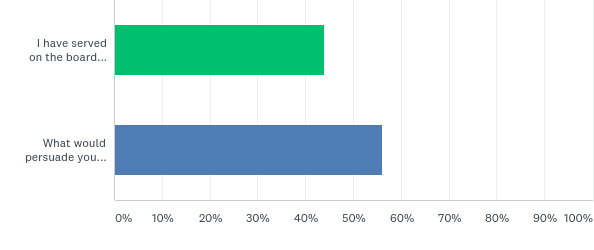 32
I have served on a Board or Committee
41
What would persuade you to get involved?
Q19: How satisfied are you with NJ SOPHE?
Answered: 73    Skipped: 0
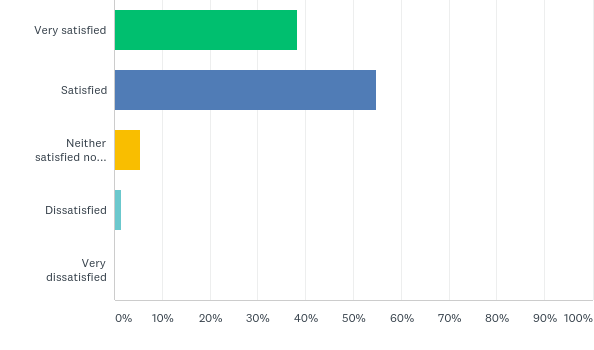 28
40
4
1
Q 20: What could NJ SOPHE do to better serve your needs?
N=57
Q 20: What could NJ SOPHE do to better serve your needs?
CONTINUED
Strategic Planning
We hear you! - Review membership survey – incorporate into new plan

Board retreat exercise and review of the past strategic plan

Meetings and conference calls with strategic planning committee
Strategic Plan
Priority Areas
[Speaker Notes: Priority areas
Objectives
Tasks
Measures
Responsible parties]